আজকের ক্লাসে সবাইকে 
স্বাগতম
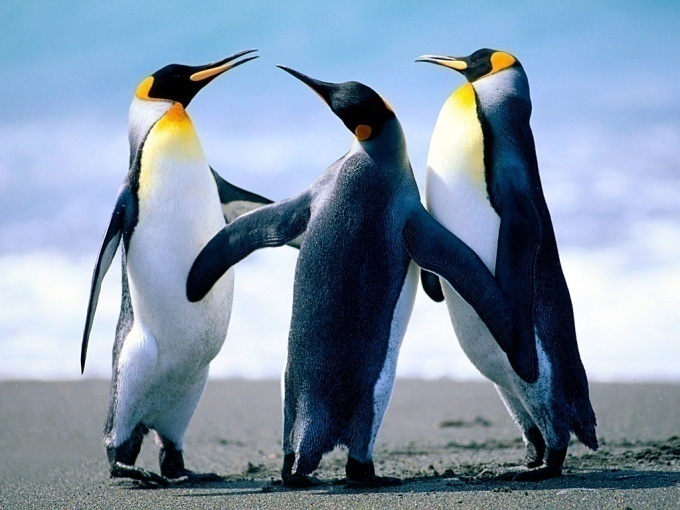 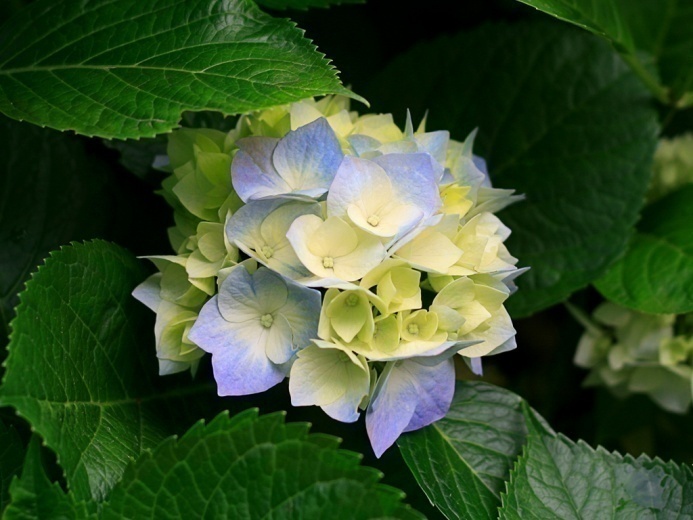 1
শিক্ষক পরিচিতি
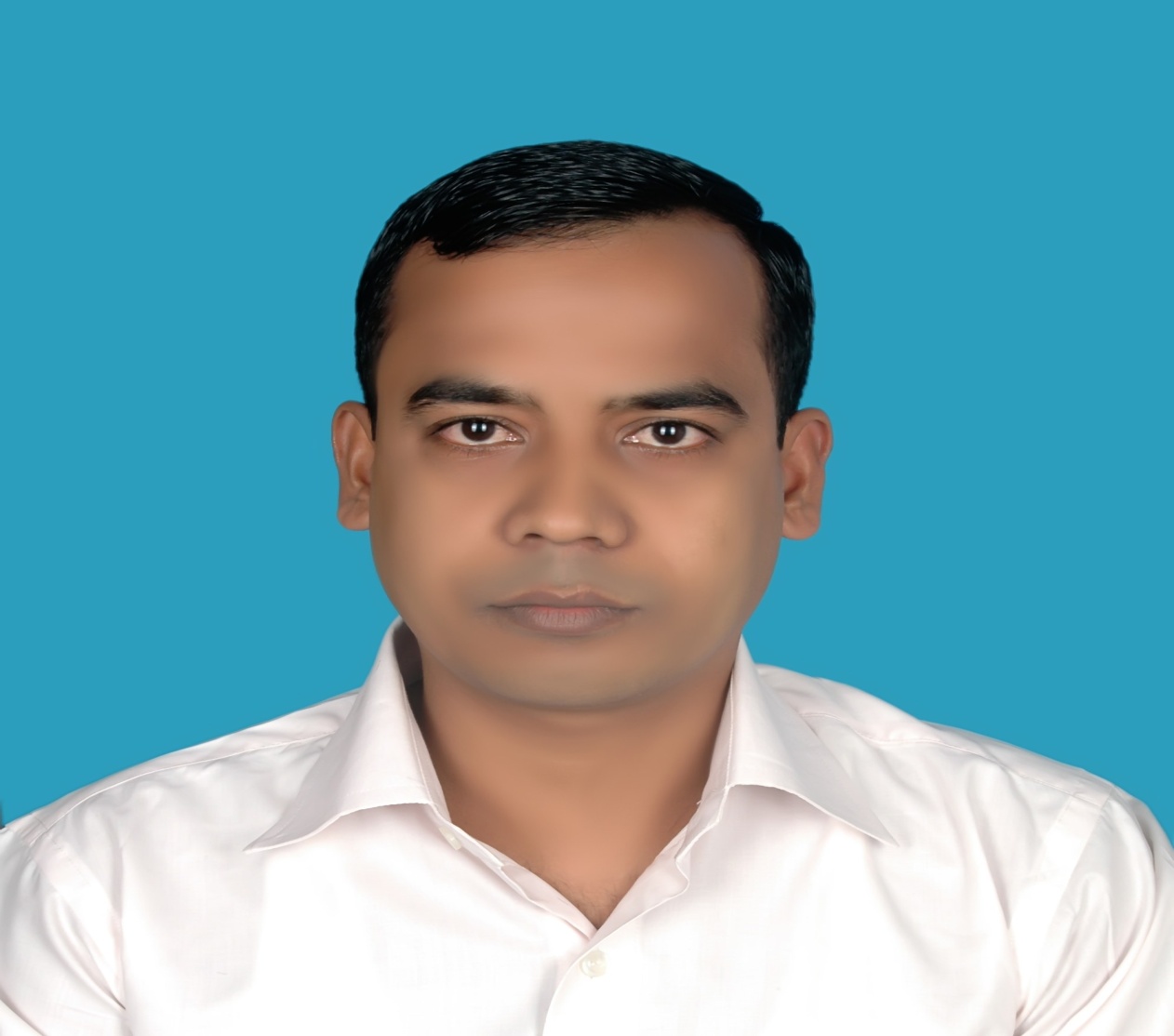 আমির হোসেন
বিএসসি (অনার্স), এমএসসি (গণিত)
সহকারী শিক্ষক 
আহমেদ বাওয়ানী একাডেমী স্কুল এন্ড কলেজ, ঢাকা-১১০০.
2
শ্রেণি – নবম /দশমবিষয় – সাধারন গণিত( পরিসংখ্যান)
c~e©Ávb hvPvB
গণিতের সংখ্যা তত্ত্বকে কি বলে?
পরিসংখ্যান।
পরিসংখ্যানের তথ্যের প্রত্যেকটি সংখ্যা মান কে কি বলে?
উপাত্ত।
একাধিক উপাত্তের সমষ্টিকে তাদের সংখ্যা দ্বারা ভাগ করলে   কি পাওয়া যায়।
গড়।
উপাত্ত  সমূহকে অবিচ্ছিন্ন  আয়ত দ্বারা প্রকাশ করলে যে লেখ     চিত্র পাওয়া যায় তাকে কি বলে?
আয়তলেখ।
4
শিখন ফল
এ পাঠশেষে শিক্ষার্থীরা -
 অবিচ্ছিন্ন উপাত্তকে শ্রেণিভুক্ত করতে পারবে।
 গড়, মধ্যক, প্রচুরক নির্ণয় করতে পারবে।
পরিসংখ্যানঃ
সংখ্যাভিত্তিক কোনো তথ্য বা ঘটনা হচ্ছে পরিসংখ্যান ।
উপাত্তঃ
তথ্য বা ঘটনা নির্দেশক সংখ্যা গুলো হচ্ছে পরিসংখ্যানের  উপাত্ত।
শ্রেণির মধ্যবিন্দুঃ
শ্রেণির মধ্যবিন্দু =( উর্ধ্বসীমা + নিম্নসীমা ) ÷২ ।
শ্রেণিব্যাপ্তিঃ
যেকোনো শ্রেণির উর্ধ্বসীমা ও নিম্নসীমার ব্যবধান হলো ঐ শ্রেণির  শ্রেণিব্যাপ্তি।
পরিসরঃ
পরিসর =( সর্বোচ্চ সংখ্যা  — সর্বনিম্ন সংখ্যা) + ১
শ্রেণিসংখ্যাঃ
শ্রেণিসংখ্যা = ( পরিসর ÷ শ্রেণিব্যাপ্তি )   [পূর্ণসংখ্যায় ]
ঘটনসংখ্যাঃ
যে শ্রেণিতে যতগুলো ট্যালি চিহ্ন পড়বে তত হবে ঐ শ্রেণির গণসংখ্যা বা ঘটনসংখ্যা ।
গড়ঃ
গড়=উপাত্তসমূহের সমষ্টি ÷ উপাত্তসমূহের সংখ্যা
সমস্যাএকটি বিদ্যালয়ের অর্ধ বার্ষিকী পরীক্ষায়  30 জন ছাত্রের 	গণিতে প্রাপ্ত নম্বর নিম্নরুপ – 20,40,60,69,63,26,39,38,40,49,52,58,59,63,60,72,7083,89,86,97,90,94,44,63,39,60,59,47,38
নম্বরগুলোকে শ্রেণিভুক্ত কর
সমাধান
এখানে, সর্বনিম্ন উপাত্ত 20 
                সর্বোচ্চ উপাত্ত 97  
                  শ্রেণি ব্যবধান = 10
       ∴ পরিসর = (সর্বোচ্চ উপাত্ত-সর্বনিম্ন উপাত্ত)+1 
                    = ( 97-20 ) +1
                    =77 +1
                    = 78
        শ্রেণি সংখ্যা = পরিসর/শ্রেণি ব্যবধান
                       = 78 /10
                        =7.8
        যেহেতু শ্রেণি সংখ্যা সর্বদাই পূর্ণ সংখ্যা তাই শ্রেণি সংখ্যা 8 ধরি।
20,40,60,69,63,26,39,38,40,49,52,58,59,63,60,72,70,83,89,86,97,90,94,44,63,39,60,59,47,38,
20 থেকে শুরু করে শ্রেণিব্যাপ্তি 10  ধরে শ্রেণি গঠন করি এবং ট্যালি চিহ্ন দ্বারা                                           নম্বরগুলোকে শ্রেণিভুক্ত করি
20,40,60,69,63,26,39,38,40,49,52,58,59,63,60,72,70,83,89,86,97,90,94,44,63,39,60,59,47,38
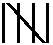 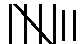 9
ক্রমযোজিত গনসংখ্যা সারনী তৈরি কর।
গাণিতিক গড় নির্ণয়ের সারণি তৈরি করি।
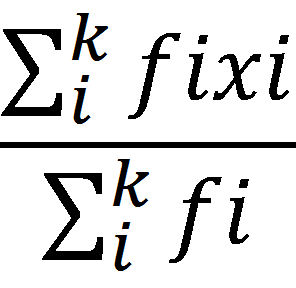 গাণিতিক গড়=
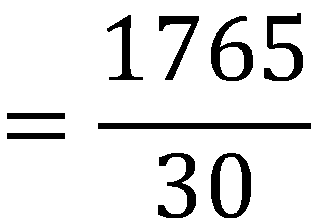 =58.83
সংক্ষিপ্ত পদ্ধতিতে গড় নির্ণয় কর।
সংক্ষিপ্ত (সহজ) পদ্ধতিতে গড় (ধাপ বিচ্যুতি )নির্ণয়ের পদ্বতি বিশ্লেষণ
14
মনে করি, গড়টি (60-69 ) শ্রেণিতে রয়েছে।
এ শ্রেণির মধ্যবিন্দু = 64.5
অনুমিত গড় = 64.5

এখানে, 
শ্রেণি ব্যবধান, h = 10
ঘটন সংখ্যার সমষ্টি, n =30

ঘটন সংখ্যা ও বিচ্যুতি সংখ্যার 
গুণফলের সমষ্টি,               = -17
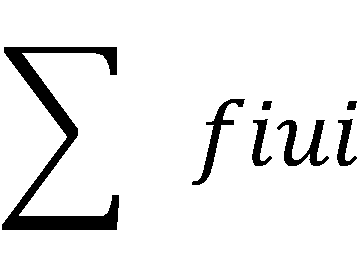 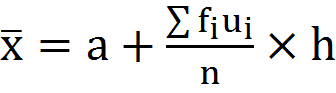 গড়,
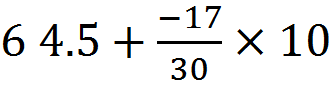 =
=
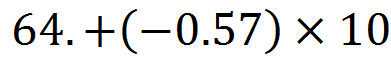 =
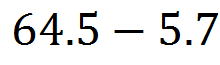 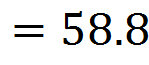 সমস্যা  একটি বিদ্যালয়ের অর্ধ-বার্ষিকী পরীক্ষায় 150 জন ছাত্রের গণিতে প্রাপ্ত নম্বর নিম্নরুপ –
প্রচুরক নির্ণয়ের সূত্রটি লিখে প্রতীক গুলোর অর্থ ব্যাখ্যা কর।
     উপাত্ত গুলোর প্রচুরক নির্ণয় কর।
ক) এর সমাধান   ( চলকের পরিচয় )
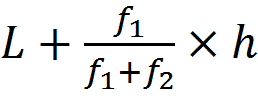 যেখানে , L = প্রচুরক শ্রেণির নিম্নসীমা,
 		f1 =  প্রচুরক শ্রেণি ও তার পূর্ববর্তী 			শ্রেণির ঘটন সংখ্যার   পার্থক্য
     	f2 = প্রচুরক শ্রেণি ও তার পরবর্তী 		শ্রেণির ঘটন  সংখ্যার  পার্থক্য
 		d = শ্রেণিব্যাপ্তি
প্রচুরক =
প্রচুরক নির্ণয়
এখানে ,সবচেয়ে বেশি ঘটন সংখ্যা রয়েছে (41-50) শ্রেণিতে। 
    ∴ প্রচুরক শ্রেণি হল (41-50)  
    এখানে,প্রচুরক শ্রেণির নিম্নসীমা, L= 41.
    প্রচুরক শ্রেণি ও তার পূর্ববর্তী শ্রেণির ঘটন সংখ্যার                   পার্থক্য, f1 = 43-17= 26  
    প্রচুরক শ্রেণি ও তার পরবর্তী শ্রেণির ঘটন সংখ্যার        পার্থক্য, f2 = 43- 35 = 8
     শ্রেণিব্যাপ্তি, d = 10
প্রচুরক নির্ণয়
L= 41  
      f1= 26
      f2 = 8
      d = 10
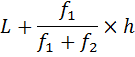 প্রচুরক =
সমস্যা  একটি মাদ্রাসার  অর্ধ বার্ষিকী পরীক্ষায়  60   জন ছাত্রের গণিতে প্রাপ্ত নম্বর নিম্নরুপ –
মধ্যক নির্ণয়ের সূত্রটি লিখে প্রতীক গুলোর অর্থ ব্যাখ্যা কর।
উপাত্ত গুলোর মধ্যক নির্ণয় কর।
মধ্যক নির্ণয়
এখানে , 
   মধ্যক শ্রেণির নিম্নসীমা ,  L= 60
  মধ্যক শ্রেণির  ঘটন সংখ্যা fm= 20
 মধ্যক শ্রেণির পূর্ববর্তী শ্রেণির যোজিত 
     ঘটন সংখ্যা ,  Fc = 22
শ্রেণিব্যাপ্তি , d = 5
এখানে, 
    L=60
    Fc=22
    fm=20 
এবং h =5
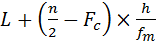 মধ্যক =
=60+(30-22)×5
=60+8×5
=60+40
=100
বাড়ির কাজ
উপরের সারণিটি লক্ষ্য কর এবং প্রদত্ত প্রশ্নের উত্তর দাও – 
         ক) শ্রেণিব্যাপ্তি গুলোর মধ্যবিন্দু নির্ণয় কর। 
         খ) প্রদত্ত উপাত্তের গড় নির্ণয় কর।
         গ) প্রদত্ত উপাত্তের আয়তলেখ অংকন কর।
ধন্যবাদ সকলকে
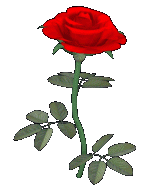 25